Ellensburg Morning Rotary Club
2015 - 16
A glimpse into 2015 - 16
Your Board
President: John Graf
Past President: Steven Weidenbach
President Elect: Jeri Epperson
Vice President: Sarah Keith
Treasurer: Karen Grigg
Secretary: Lindsay Thorn 
Membership Chair: Sadie Thayer
Director Jack Carpenter
Director Tara Truax
Director: Jerry Alldredge
Director: Karen Shaw
Director: Clayton Myers
Pending Directorship: Paul Malinski
Pending Satellite Club Rep:                     					Bob Hansen
Your Thursday morning list 
Wake up early 
Get ready
Skip Breakfast
Leave for the Palace Café
Say hello to your fellow Rotarians 
Find Terri – order breakfast
Cont.
Your Thursday morning list 
6:45 Social time with Rotarians
7:00 Bell/Invocation/Pledge
7:03 Introduce Guests
7:05 Introduce Program
7:06 Program followed by Q and A
7:25 Announcements and Committee Reports
7:30 Vocational Minute(s)
7:35 Sargent of Arms and Split the Pot
7:45 Do Good
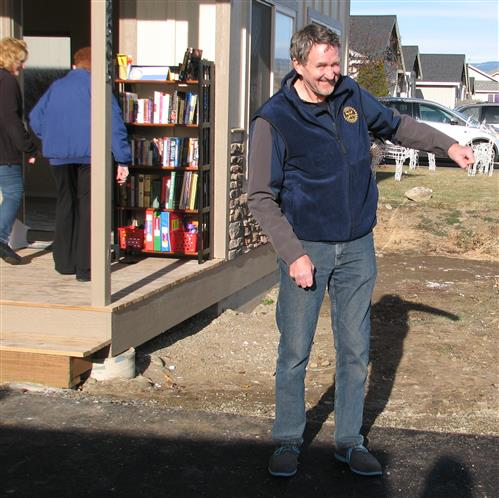 We have Good People
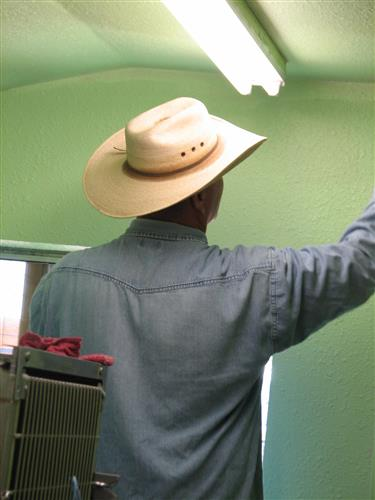 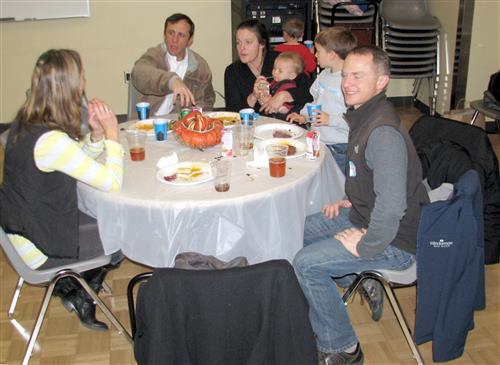 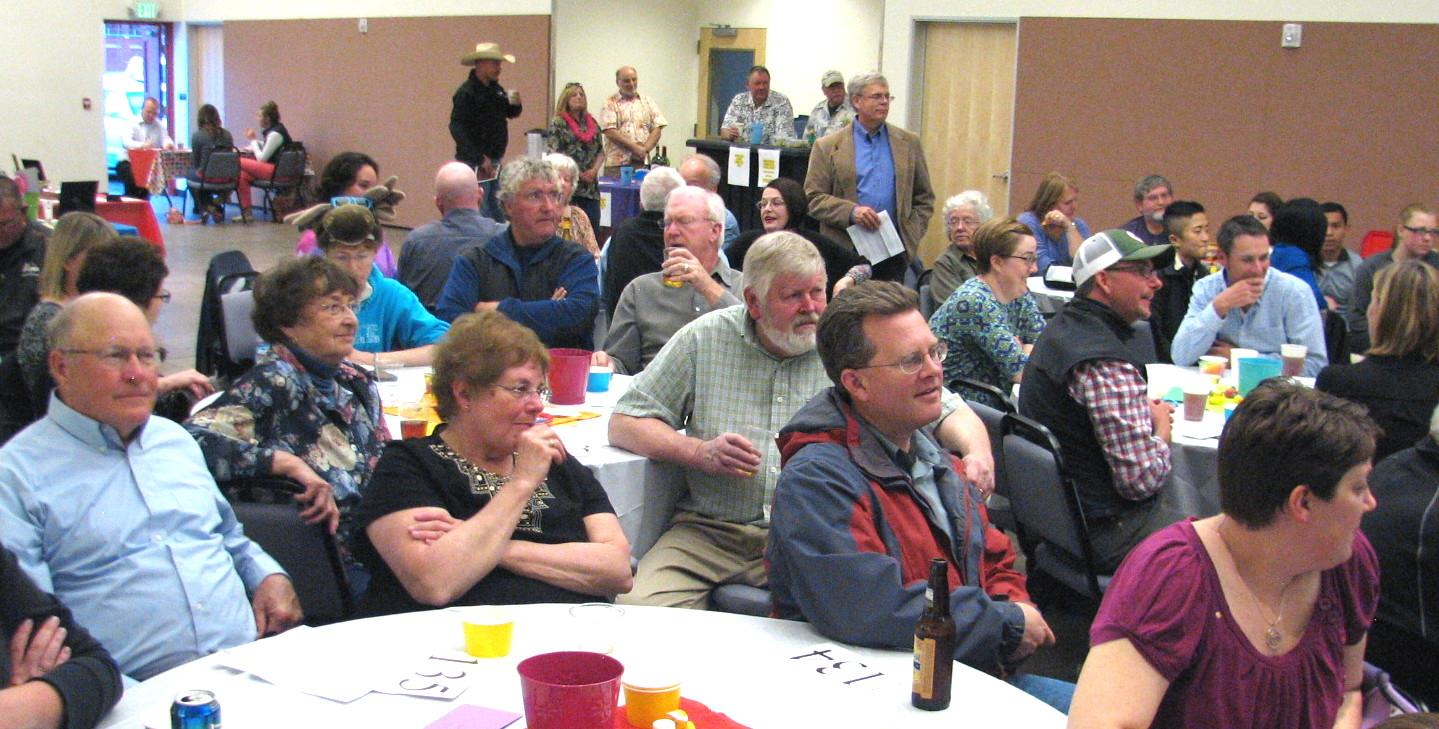 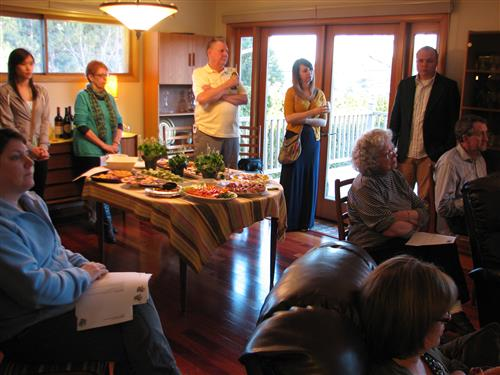 We will CELEBRATE each other
My Core Belief
Our relationships are the LIFEBLOOD of this Organization
Growth
Membership
We will set records this year with membership
Special thanks to:
Steve Weidenbach
Bob Hansen
Karen Grigg
Sadie Thayer
For their vision, commitment, and follow through with our Satellite Club
Let me tell you a little about you
You are a leader in our community
You connect with people
You want to improve the lives of others
You are the change you want to see in this world
You are a Rotarian
Leadership
Leadership allows influence
Leadership
If your actions inspire others to dream more, learn more, and become more, you are a leader.”
John Quincy Adams
Membership: Our growth depends on you
Emerging Leadership: Our young leaders depend on you.
Early Act
Lincoln Elementary School
Interact
Morgan Middle School – Both Campuses
Rotaract
Central Washington University and Young Business Leaders
Bridges
Second Chance
Second Thursday of every month
Bruce’s Place
5:00 – 6:30
Monthly Social
BYOBAF
Presidential Barbeque
Presidential Barbecue
Wednesday, July 22nd
6:00 PM
North Alder Park
Family Friendly
All Kittitas County Clubs are invited to attend
Rotary Night at the Orchard
July 29th
509-575-HITS (4487)
1301 S Fair Ave, Yakima, WA 98901

http://yp1.glitnirticketing.com/ypticket/web/ev_list.php
EBURG ROTARY
Collaborative Projects
Because…..
Collaborative Projects support the:
Projects
Projects
North Alder Splash Park
Projects
Circle the City
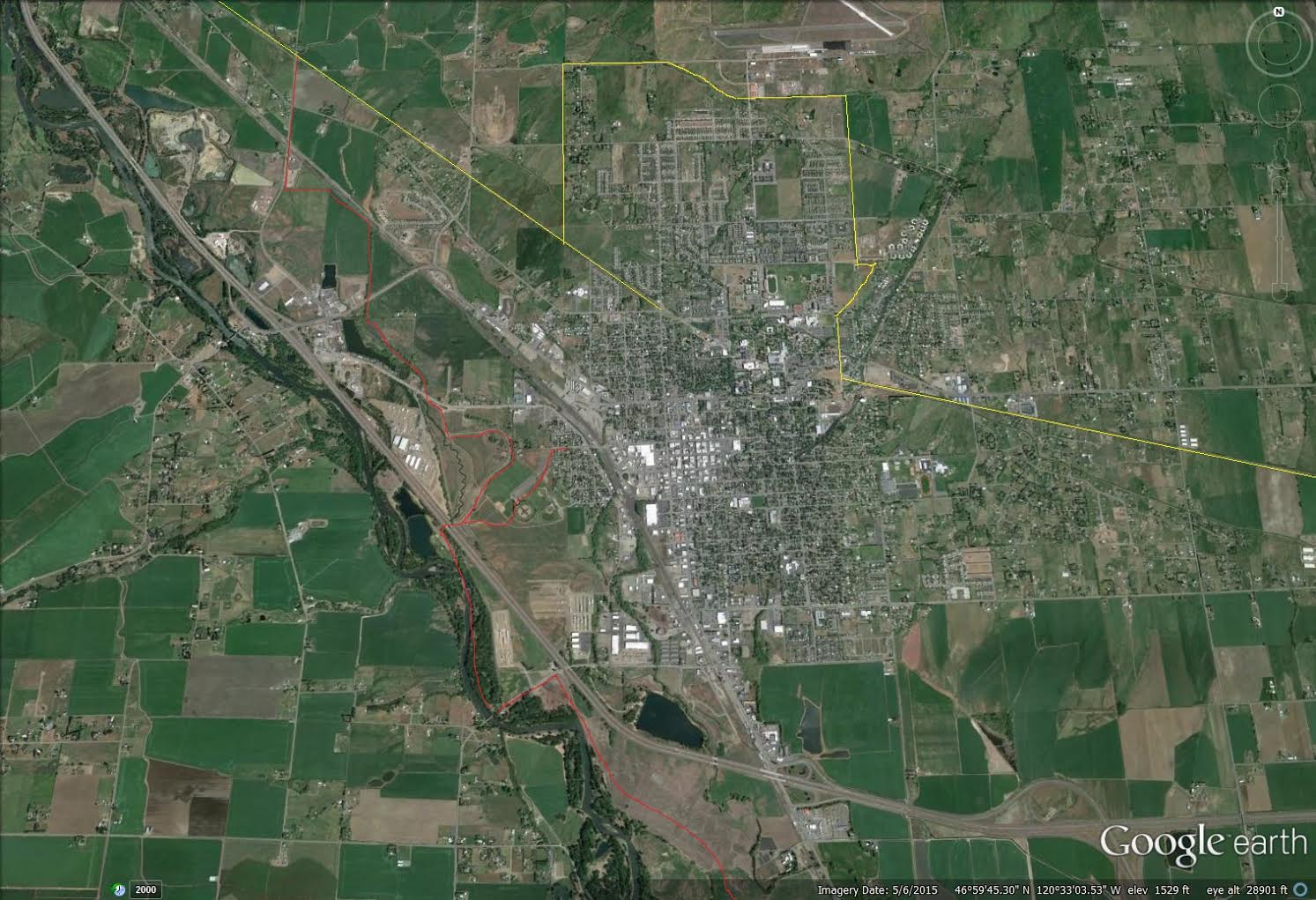 Projects: Circle the City
Do the things that we do the best
Embrace our Youth
Literacy
Community Engagement
Projects: Circle the City
What if the trail at Irene Rinehart Park allowed children and their families to interact with a children’s story, commissioned by us, illustrated by a local artist, containing local lore, and preserved along the trail?
Projects: International
Do Good